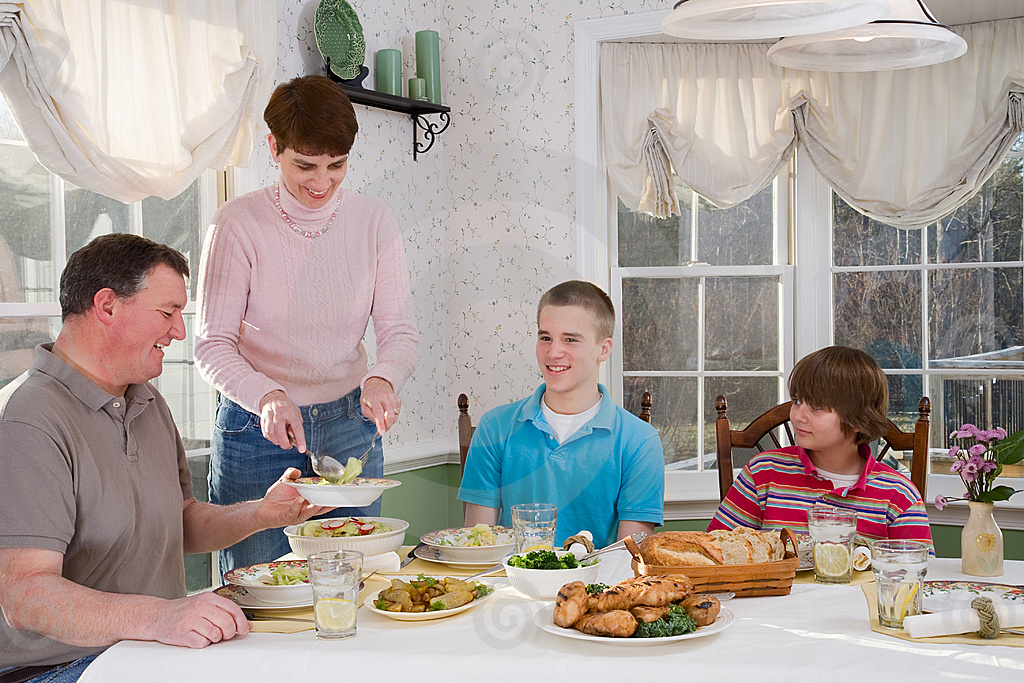 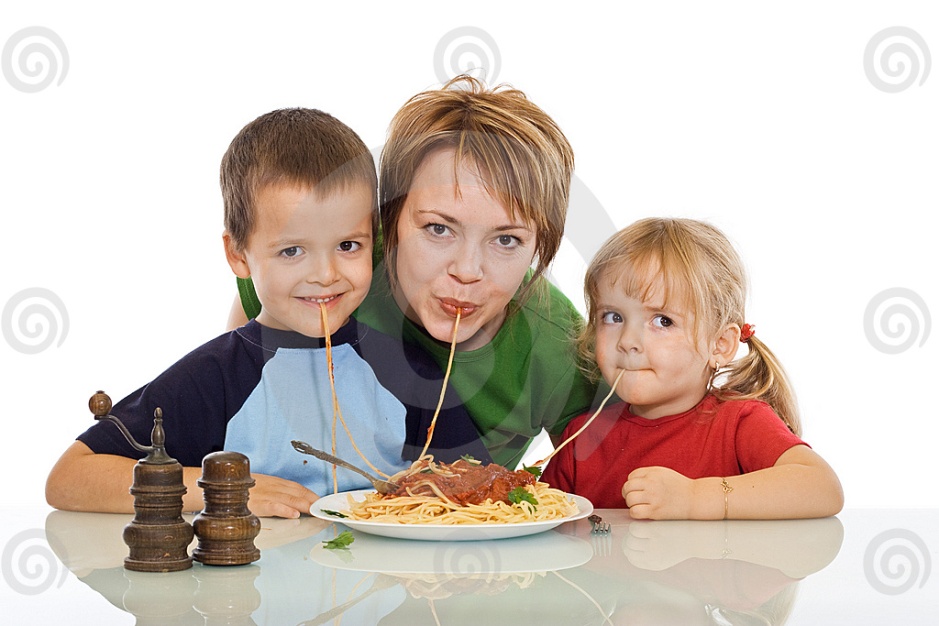 http://www.mastercocina.net/es/productos.php
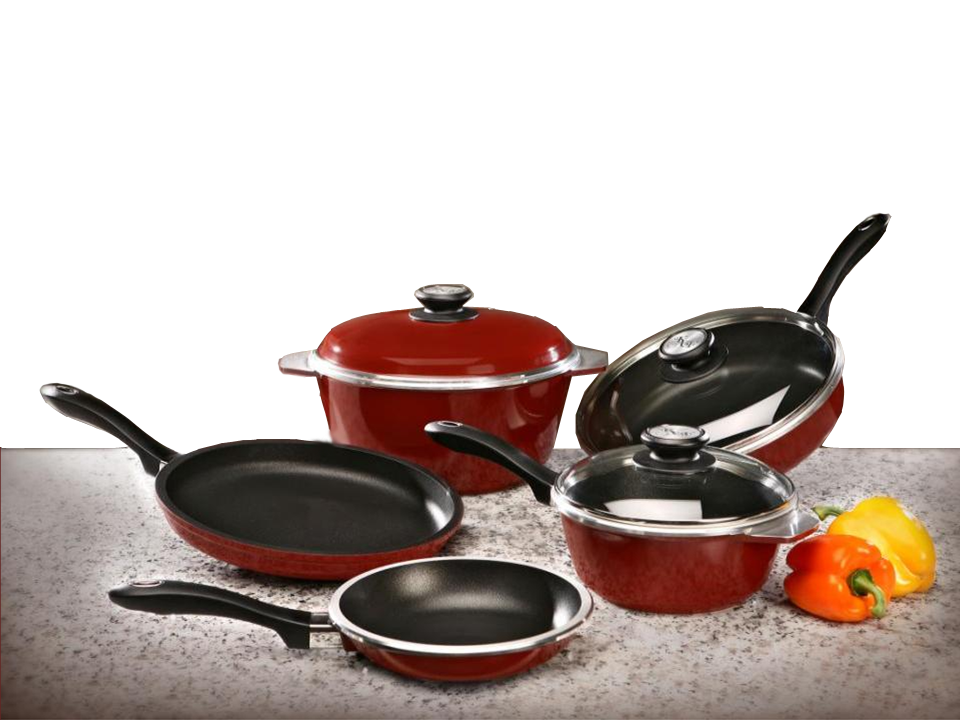 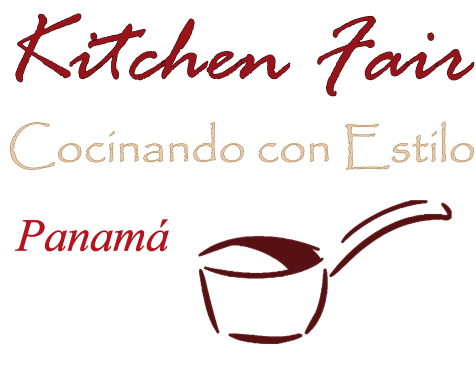 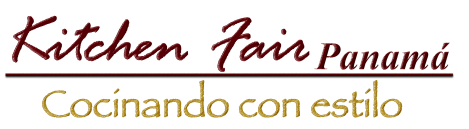